Здійснення заходів державного контролю за додержанням законодавства про працю та охорону праці в умовах воєнного стану
Вадим Бондар, 
заступник директора департаменту з питань праці – 
начальник відділу з питань трудових відносин
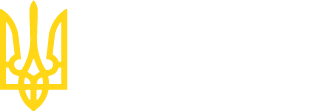 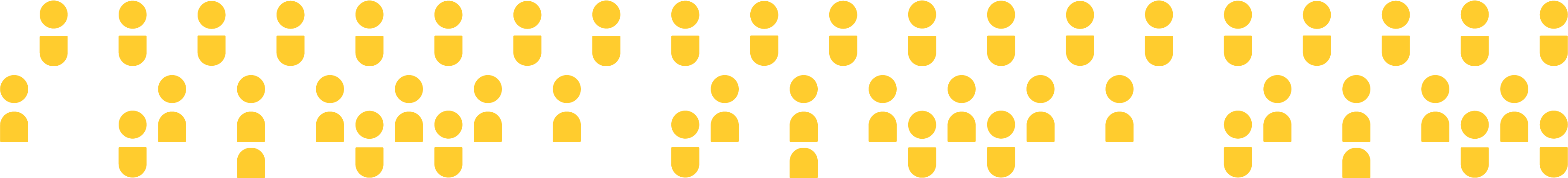 Січень 2025
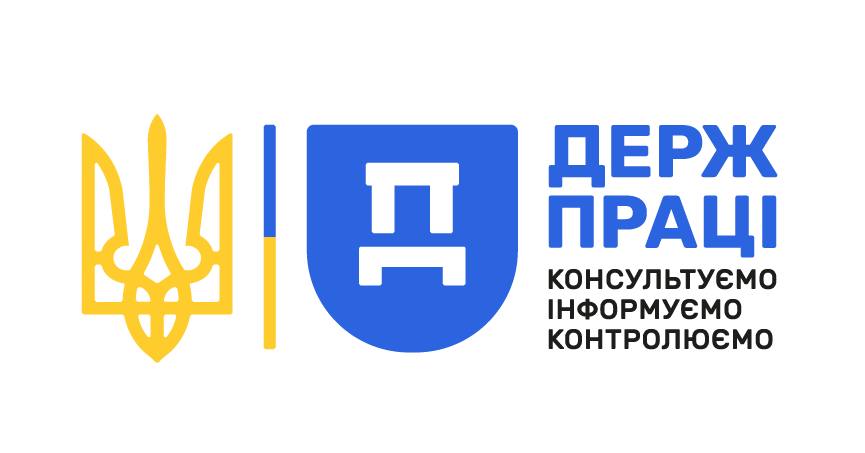 Особливості здійснення державного контролю в умовах воєнного стану
У період дії воєнного стану можуть проводитися перевірки в частині:
додержання вимог Закону України «Про організацію трудових відносин в умовах воєнного стану»
з питань виявлення неоформлених трудових відносин
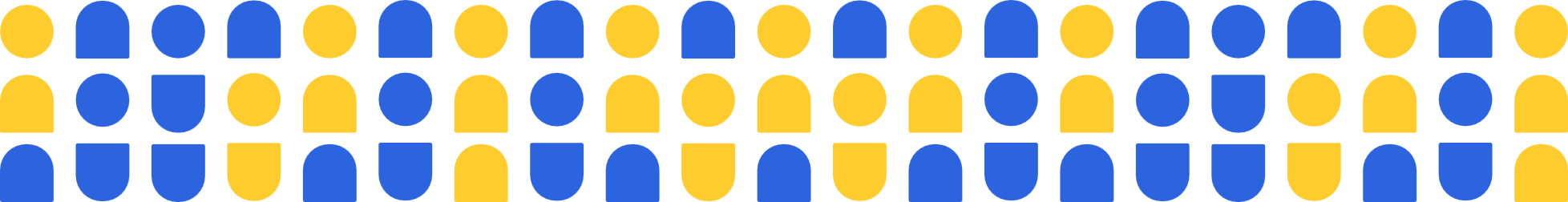 законності припинення трудових договорів
Підстави для проведення перевірок:
звернення працівника,
доручення Прем'єр-міністра України,
настання нещасного випадку або аварії,
звернення ОМС,
Звернення Київської міської військової адміністрації або обласної військової адміністрації,
Невиконання внесених приписів.
(Стаття 16 Закону України «Про організацію трудових відносин в умовах воєнного стану»)
www.dsp.gov.ua
www.pratsia.in.ua
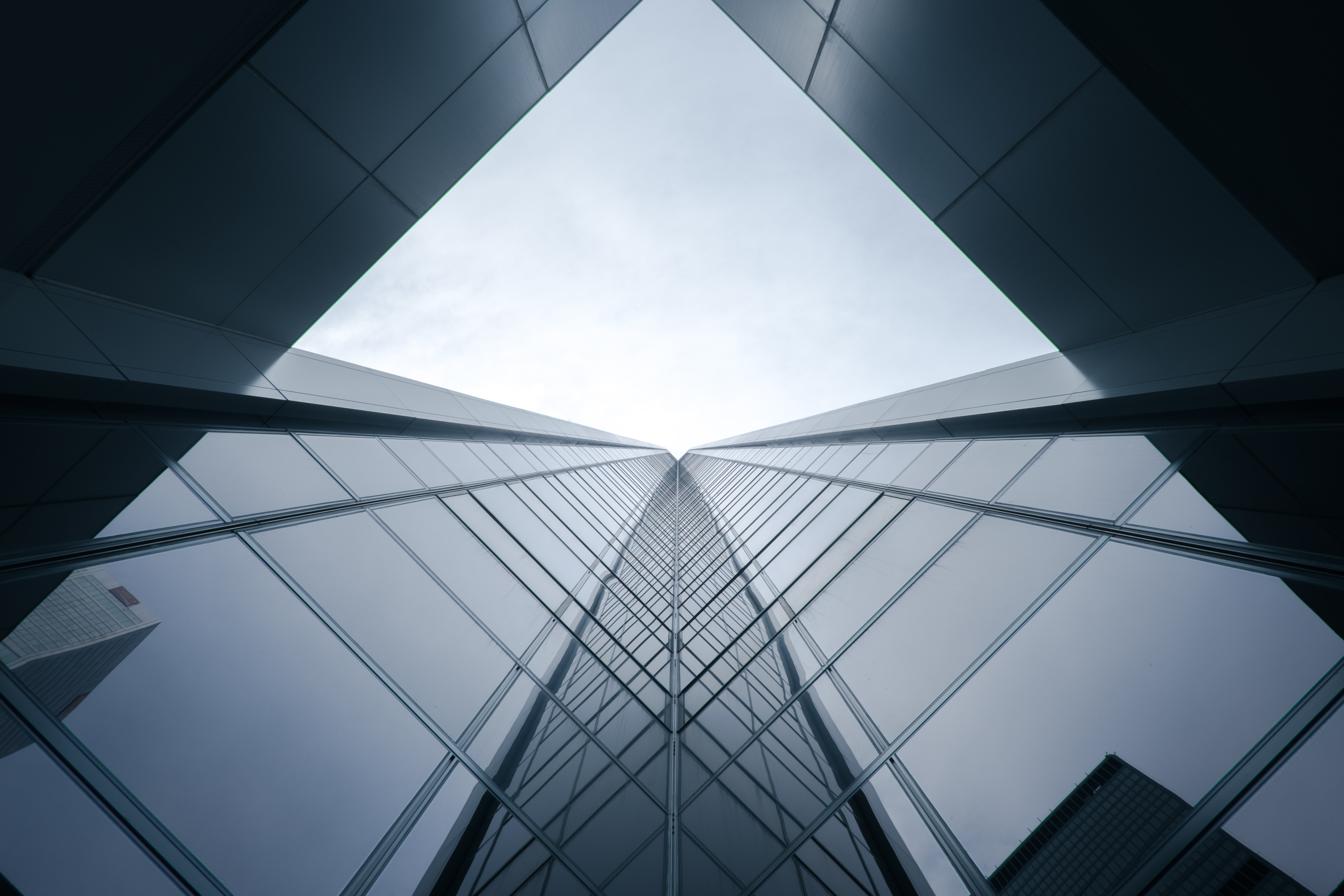 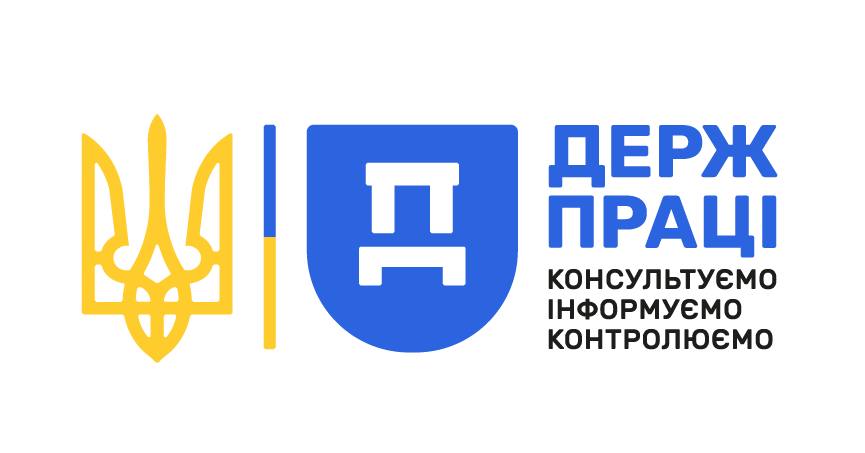 Обмеження державного контролю
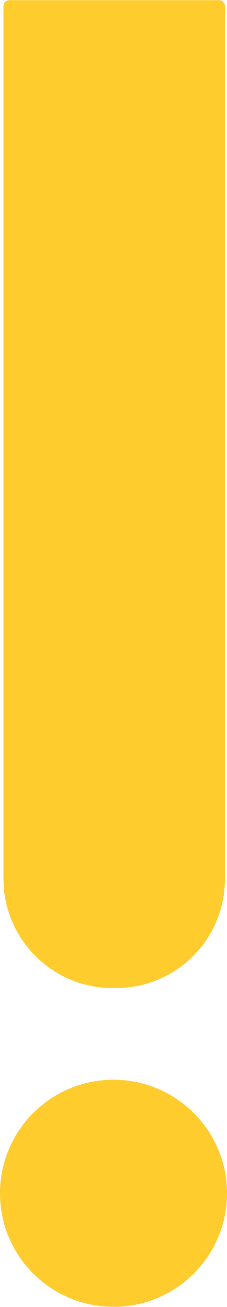 Постановою КМУ від 13.03.2022 № 303 «Про припинення заходів державного нагляду (контролю) і державного ринкового нагляду в умовах воєнного стану» припинено проведення планових та позапланових заходів державного нагляду (контролю) на період воєнного стану, введеного Указом Президента України від 24.02.2022 р. № 64 “Про введення воєнного стану в Україні”.
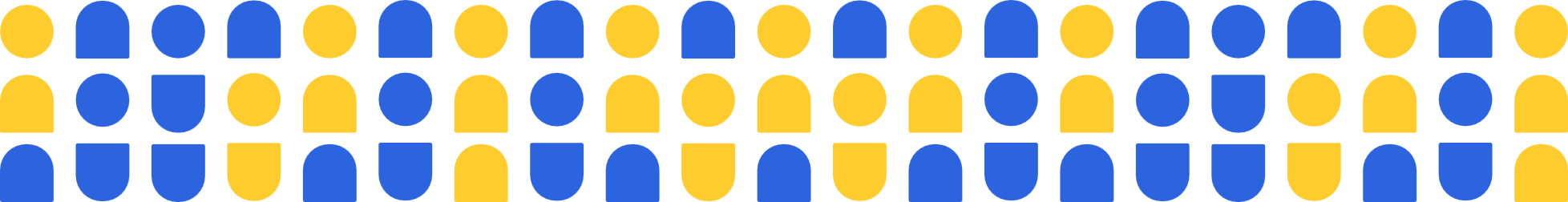 За наявності загрози, що має негативний вплив на права, законні інтереси, життя та здоров’я людини, захист навколишнього природного середовища та забезпечення безпеки держави, а також для виконання міжнародних зобов’язань України протягом періоду воєнного стану дозволити здійснення позапланових заходів державного нагляду (контролю) на підставі рішень центральних органів виконавчої влади, що забезпечують формування державної політики у відповідних сферах.
www.dsp.gov.ua
www.pratsia.in.ua
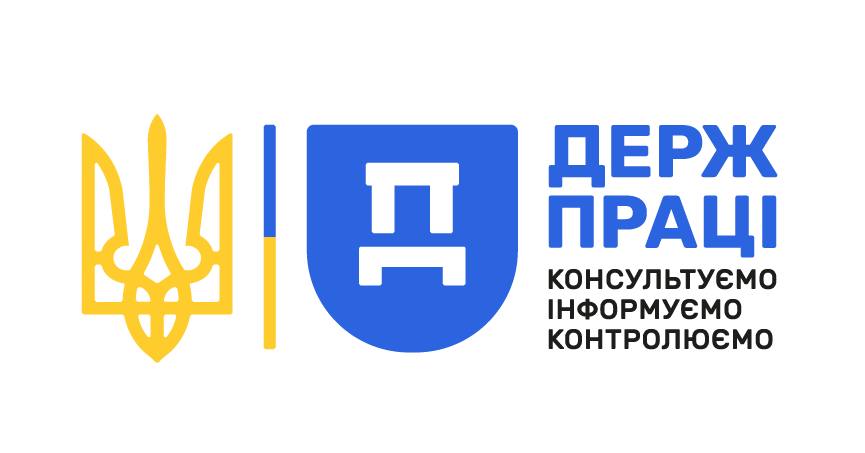 Державний контроль з питань праці
Наказ Мінекономіки від 16.06.2023 № 5782 "Про здійснення позапланових заходів державного нагляду (контролю) протягом періоду воєнного cтану"
Дозволити Державній службі України з питань праці протягом періоду воєнного стану проведення позапланових заходів державного нагляду (контролю) у сфері охорони праці, гігієни праці, а також з питань нагляду та контролю за додержанням законодавства про працю з підстав:
- звернення працівника про порушення його трудових прав;
доручення Прем’єр-міністра України про перевірку суб’єктів господарювання у відповідній сфері;
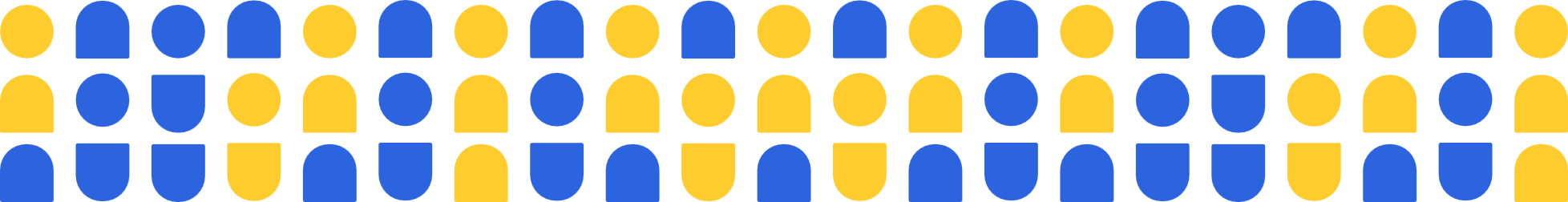 настання аварії, пожежі, смерті потерпілого внаслідок нещасного випадку або професійного захворювання, що було пов’язано з діяльністю суб’єкта господарювання;
перевірка виконання припису.
Закон України «Про організацію трудових відносин в умовах воєнного стану»
Стаття 16. Державний нагляд (контроль) за додержанням законодавства про працю у період дії воєнного стану
У період дії воєнного стану у разі виконання в повному обсязі та 
у встановлений строк приписів про усунення порушень, виявлених під час здійснення позапланових заходів державного нагляду (контролю), штрафи, передбачені статтею 265 Кодексу законів про працю України, не застосовуються.
www.dsp.gov.ua
www.pratsia.in.ua
Найбільш поширені порушення законодавства 
про працю
Олена Коновалова
Заступник директора департаменту з питань праці – начальник відділу нагляду 
за додержанням законодавства про працю
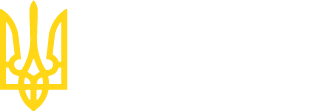 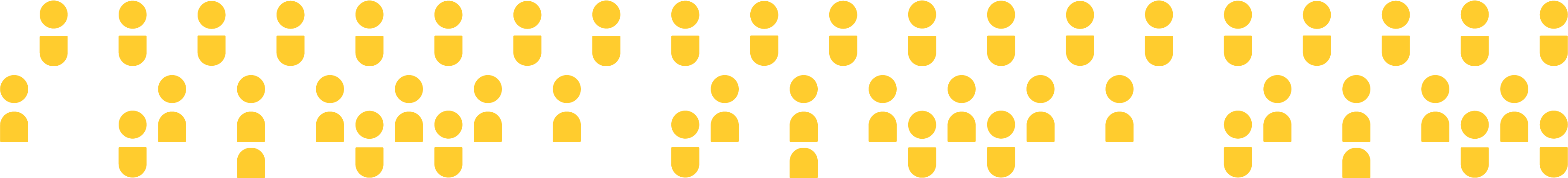 Січень 2025
Відпустки без збереження заробітної плати
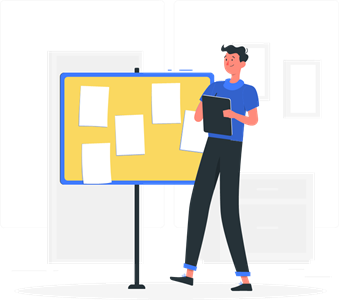 Визначеним категоріям громадян або за певних умов 
(ст. 25 ЗУ «Про відпустки»)

ВПО або тим, хто виїхав за кордон (частина четверта 
ст. 12 ЗУ № 2136)

Підстава для надання відпустки:
Заява працівника
Документ, що підтверджує право на таку відпустку

За угодою між працівником і роботодавцем (ст. 26 ЗУ «Про відпустки» + частина третя ст. 12 ЗУ № 2136)

Підстава для надання відпустки: заява працівника
Призупинення дії трудового договору*
Зміст наказу:
інформація про причини призупинення, у тому числі про неможливість обох сторін виконувати свої обов’язки
спосіб обміну інформацією 
строк призупинення дії трудового договору 
кількість, категорії і прізвища, ім’я, по батькові (за наявності) реєстраційний номер облікової картки платника податків або серія та номер паспорта відповідних працівників, 
умови відновлення дії трудового договору
У разі незгоди працівника (працівників) із наказом (розпорядженням) роботодавця про призупинення дії трудового договору працівником або профспілкою за дорученням працівника (працівників) відповідний наказ (розпорядження) може бути оскаржений до Держпраці або її територіальних органів.
Відшкодування заробітної плати, гарантійних та компенсаційних виплат працівникам за час призупинення дії трудового договору у повному обсязі покладається на державу, що здійснює збройну агресію проти України.
*тимчасове припинення роботодавцем забезпечення працівника роботою і тимчасове припинення працівником виконання роботи за укладеним трудовим договором у зв’язку із збройною агресією проти України, що виключає можливість обох сторін трудових відносин виконувати обов’язки, передбачені трудовим договором.
** рішення роботодавця про поновлення дії трудового договору оформлюється розпорядчим документом
Простій
зупинення роботи, викликане відсутністю організаційних або технічних умов, необхідних для виконання роботи, невідворотною силою або іншими обставинами
Щорічні відпустки
У період дії воєнного стану роботодавець може відмовити працівнику у наданні будь-якого виду відпусток (крім відпустки у зв’язку вагітністю та пологами та відпустки для догляду за дитиною до досягнення нею трирічного віку), якщо такий працівник залучений до виконання робіт на об’єктах критичної інфраструктури, робіт з виробництва товарів оборонного призначення або до виконання мобілізаційного завдання (замовлення).

Черговість надання відпусток визначається графіками, які затверджуються роботодавцем за погодженням з виборним органом первинної профспілкової організації (профспілковим представником), і доводиться до відома всіх працівників.

Додаткові відпустки
Надаються на підставі заяви працівника  за підтвердження права на відповідну відпустку.
Оплата праці
Заробітна плата виплачується працівнику на умовах, визначених трудовим договором.

Роботодавець повинен вживати всіх можливих заходів для забезпечення реалізації права працівників на своєчасне отримання заробітної плати.

Роботодавець звільняється від відповідальності за порушення зобов’язання щодо строків оплати праці, якщо доведе, що це порушення сталося внаслідок ведення бойових дій або дії інших обставин непереборної сили.

Звільнення роботодавця від відповідальності за несвоєчасну оплату праці не звільняє його від обов’язку виплати заробітної плати.

У разі неможливості своєчасної виплати заробітної плати внаслідок ведення бойові дії, строк виплати заробітної плати може бути відтермінований до моменту відновлення діяльності підприємства.
Оформлення трудових відносин
Трудовий договір - це угода між працівником і роботодавцем, за якою працівник зобов’язується виконувати роботу, визначену цією угодою, а роботодавець зобов’язується виплачувати працівникові заробітну плату і забезпечувати умови праці, необхідні для виконання роботи, передбачені законодавством про працю, колективним договором і угодою сторін. 

Працівник не може бути допущений до роботи без укладення трудового договору, оформленого наказом чи розпорядженням роботодавця, та повідомлення органів Державної податкової служби про прийняття працівника на роботу.

При укладенні трудового договору громадянин зобов'язаний подати: 
паспорт або інший документ, що посвідчує особу, 
трудову книжку (у разі наявності) або відомості про трудову діяльність з реєстру застрахованих осіб Державного реєстру загальнообов’язкового державного соціального страхування, 
а у випадках, передбачених законодавством, - також 
документ про освіту (спеціальність, кваліфікацію), 
про стан здоров'я, 
відповідний військово-обліковий документ та 
інші документи.
Відповідальність за порушення законодавства 
про працю
Оксана Сатаніна
Заступник начальника відділу  з питань трудових відносин
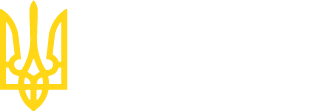 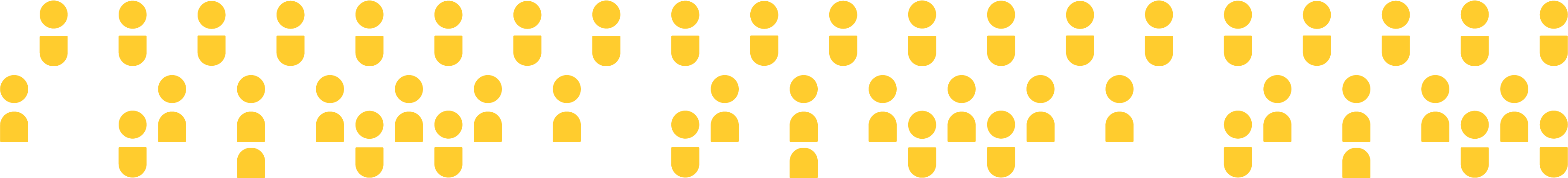 Січень 2025
Види відповідальності
За порушення законодавства про працю передбачено:

Кримінальну відповідальність (статті 172, 173, 175 КК України)
Адміністративну відповідальність (статті 41, 41-1, 41-2, 41-3, 166-28, 173-5, 188-1, 188-6 КУпАП)
Фінансову відповідальність (стаття 265 КЗпП України)
Дисциплінарну відповідальність (стаття 147 КЗпП України)
Матеріальну відповідальність (стаття 237 КЗпП України)
Кримінальна відповідальність
Кримінальна відповідальність
Кримінальна відповідальність
Адміністративна відповідальність
Адміністративна відповідальність
Адміністративна відповідальність
Адміністративна відповідальність
Адміністративна відповідальність
Адміністративна відповідальність
Адміністративна відповідальність
Протокол
Про вчинення адміністративного правопорушення складається протокол.

Протокол про адміністративне правопорушення, у разі його оформлення, складається не пізніше двадцяти чотирьох годин з моменту виявлення особи, яка вчинила правопорушення, у двох примірниках, один із яких під розписку вручається особі, яка притягається до адміністративної відповідальності.

Інспектори праці мають право складати протоколи за (частини перша - четверта, сьома статті 41, статті 41-1-41-3, 166-28, 173-5, 188-1 КУпАП.

Розглядають справи суди.

У справах про адміністративні правопорушення, розгляд яких віднесено до відання органів, протоколи про правопорушення мають право складати уповноважені на те посадові особи цих органів (стаття 255 КУпАП)
Протокол
Держпраці розглядає справи про адміністративні правопорушення, пов’язані з невиконанням законних вимог посадових осіб Держпраці та її територіальних органів або недопущенням посадових осіб цих органів до здійснення заходів державного нагляду (контролю), підстави яких визначені законом 
(стаття 188-6).

Від імені Держпраці розглядати справи про адміністративні правопорушення і накладати адміністративні стягнення мають право:

посадові особи, уповноважені головою Держпраці, - штраф до вісімдесяти неоподатковуваних мінімумів доходів громадян;

Голова Держпраці, його заступники та уповноважені ним посадові особи - штраф до ста неоподатковуваних мінімумів доходів громадян (стаття 230-1)
Фінансова відповідальність
Юридичні та фізичні особи, які використовують найману працю, несуть відповідальність у вигляді штрафу в разі:

фактичного допуску працівника до роботи без оформлення трудового договору (контракту), оформлення працівника на неповний робочий час або за трудовим договором з нефіксованим робочим часом у разі фактичного виконання роботи протягом усього робочого часу, установленого на підприємстві, та виплати заробітної плати (винагороди) без нарахування та сплати єдиного внеску на загальнообов’язкове державне соціальне страхування та податків (крім випадків, якщо платником єдиного внеску на загальнообов’язкове державне соціальне страхування та податків є сам працівник) - у десятикратному розмірі мінімальної заробітної плати, встановленої законом на момент виявлення порушення, за кожного працівника, стосовно якого скоєно порушення, а до юридичних осіб та фізичних осіб - підприємців, які використовують найману працю та є платниками єдиного податку першої - третьої груп, застосовується попередження
Фінансова відповідальність
Юридичні та фізичні особи, які використовують найману працю, несуть відповідальність у вигляді штрафу в разі:

вчинення порушення, передбаченого абзацом другим цієї частини, повторно протягом двох років з дня виявлення порушення - у тридцятикратному розмірі мінімальної заробітної плати, встановленої законом на момент виявлення порушення, за кожного працівника, стосовно якого скоєно порушення;

порушення встановлених строків виплати заробітної плати працівникам, інших виплат, передбачених законодавством про працю, більш як за один місяць, виплата їх не в повному обсязі - у трикратному розмірі мінімальної заробітної плати, встановленої законом на момент виявлення порушення;

недотримання мінімальних державних гарантій в оплаті праці - у двократному розмірі мінімальної заробітної плати, встановленої законом на момент виявлення порушення, за кожного працівника, стосовно якого скоєно порушення;
Фінансова відповідальність
Юридичні та фізичні особи, які використовують найману працю, несуть відповідальність у вигляді штрафу в разі:

недотримання встановлених законом гарантій та пільг працівникам, які залучаються до виконання обов’язків, передбачених законами України "Про військовий обов’язок і військову службу", "Про альтернативну (невійськову) службу", "Про мобілізаційну підготовку та мобілізацію", - у чотирикратному розмірі мінімальної заробітної плати, встановленої законом на момент виявлення порушення, за кожного працівника, стосовно якого скоєно порушення, а до юридичних осіб та фізичних осіб - підприємців, які використовують найману працю та є платниками єдиного податку першої - третьої груп, застосовується попередження;

недопущення до проведення перевірки з питань додержання законодавства про працю, створення перешкод у її проведенні - у трикратному розмірі мінімальної заробітної плати, встановленої законом на момент виявлення порушення;

Недопущення при проведенні перевірки з питань виявлення порушень, зазначених в абзаці другому цієї частини, - у шістнадцятикратному розмірі мінімальної заробітної плати, встановленої законом на момент виявлення порушення;
Фінансова відповідальність
Юридичні та фізичні особи, які використовують найману працю, несуть відповідальність у вигляді штрафу в разі:

перевищення встановленої статтею 21-1 КЗпП допустимої кількості трудових договорів з нефіксованим робочим часом або ведення недостовірного обліку робочого часу працівника, який працює за трудовим договором з нефіксованим робочим часом, стосовно фактично виконуваної ним роботи - у трикратному розмірі мінімальної заробітної плати, встановленої законом на момент виявлення порушення, за кожного працівника, стосовно якого скоєно порушення;

порушення інших вимог законодавства про працю, крім передбачених абзацами другим - дев’ятим цієї частини, - у розмірі мінімальної заробітної плати за кожне таке порушення;

вчинення порушення, передбаченого абзацом десятим цієї частини, повторно протягом року з дня виявлення порушення - у двократному розмірі мінімальної заробітної плати за кожне таке порушення.
Фінансова відповідальність
Штрафи є фінансовими санкціями і не належать до адміністративно-господарських санкцій, визначених главою 27 Господарського кодексу України.

Штрафи накладаються Держпраці у порядку, встановленому Кабінетом Міністрів України.

У разі сплати юридичною особою або фізичною особою - підприємцем, яка використовує найману працю, 50 відсотків розміру штрафу протягом 10 банківських днів з дня вручення постанови про накладення штрафу за порушення вимог законодавства про працю, така постанова вважається виконаною.

У разі виконання припису Держпраці та усунення виявлених порушень, передбачених абзацами четвертим - шостим, десятим частини другої 265 статті 265 КЗпП, у визначені приписом строки заходи щодо притягнення до відповідальності не застосовуються.
Дисциплінарна відповідальність
За порушення трудової дисципліни до працівника може бути застосовано тільки один з таких заходів стягнення:
1) догана;
2) звільнення.
(стаття 147 КЗпП)

Розірвання трудового договору з ініціативи роботодавця 
Трудовий договір, укладений на невизначений строк, а також строковий трудовий договір до закінчення строку його чинності може бути розірваний роботодавцем у випадку: 
12) вчинення працівником мобінгу (цькування), встановленого судовим рішенням, що набрало законної сили.
(пункт 12 статті 40 КЗпП)

Трудовий договір з ініціативи роботодавця може бути розірваний також у випадку:
1-2) вчинення керівником підприємства, установи, організації мобінгу (цькування) незалежно від форм прояву та/або невжиття заходів щодо його припинення, встановленого судовим рішенням, що набрало законної сили.
(пункт 1-2 статті 41 КЗпП)
Матеріальна відповідальність
Суд покладає на службову особу, винну в незаконному звільненні або переведенні працівника на іншу роботу, обов’язок покрити шкоду, заподіяну підприємству, установі, організації у зв’язку з оплатою працівникові часу вимушеного прогулу або часу виконання нижчеоплачуваної роботи. Такий обов’язок покладається, якщо звільнення чи переведення здійснено з порушенням закону або якщо роботодавець затримав виконання рішення суду про поновлення на роботі.
(стаття 237 КЗпП)
Матеріальна відповідальність у повному розмірі шкоди, заподіяної з їх вини підприємству, установі, організації, у випадках, коли:
- службова особа, винна в незаконному звільненні або переведенні працівника на іншу роботу;
- керівник підприємства, установи, організації всіх форм власності, винний у несвоєчасній виплаті заробітної плати понад один місяць, що призвело до виплати компенсацій за порушення строків її виплати, і за умови, що Державний бюджет України та місцеві бюджети, юридичні особи державної форми власності не мають заборгованості перед цим підприємством.
(стаття 134 КЗпП)
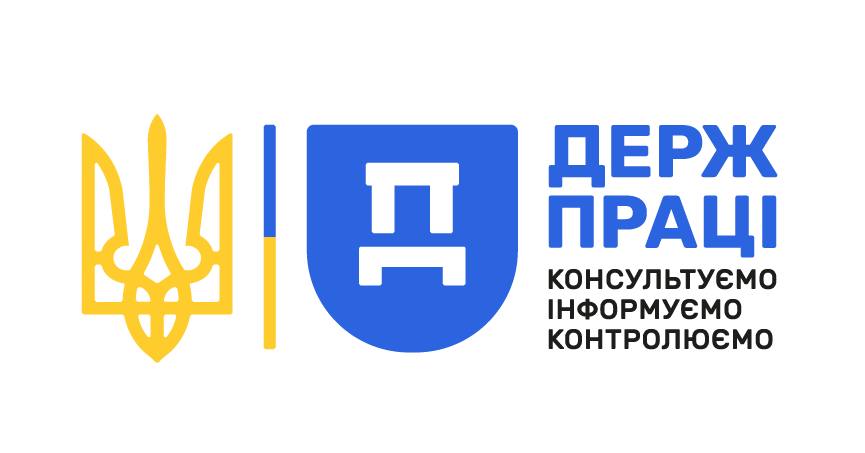 ДЯКУЮ ЗА УВАГУ !
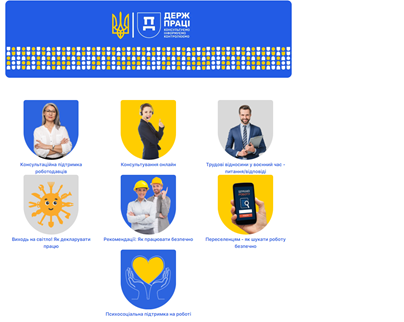 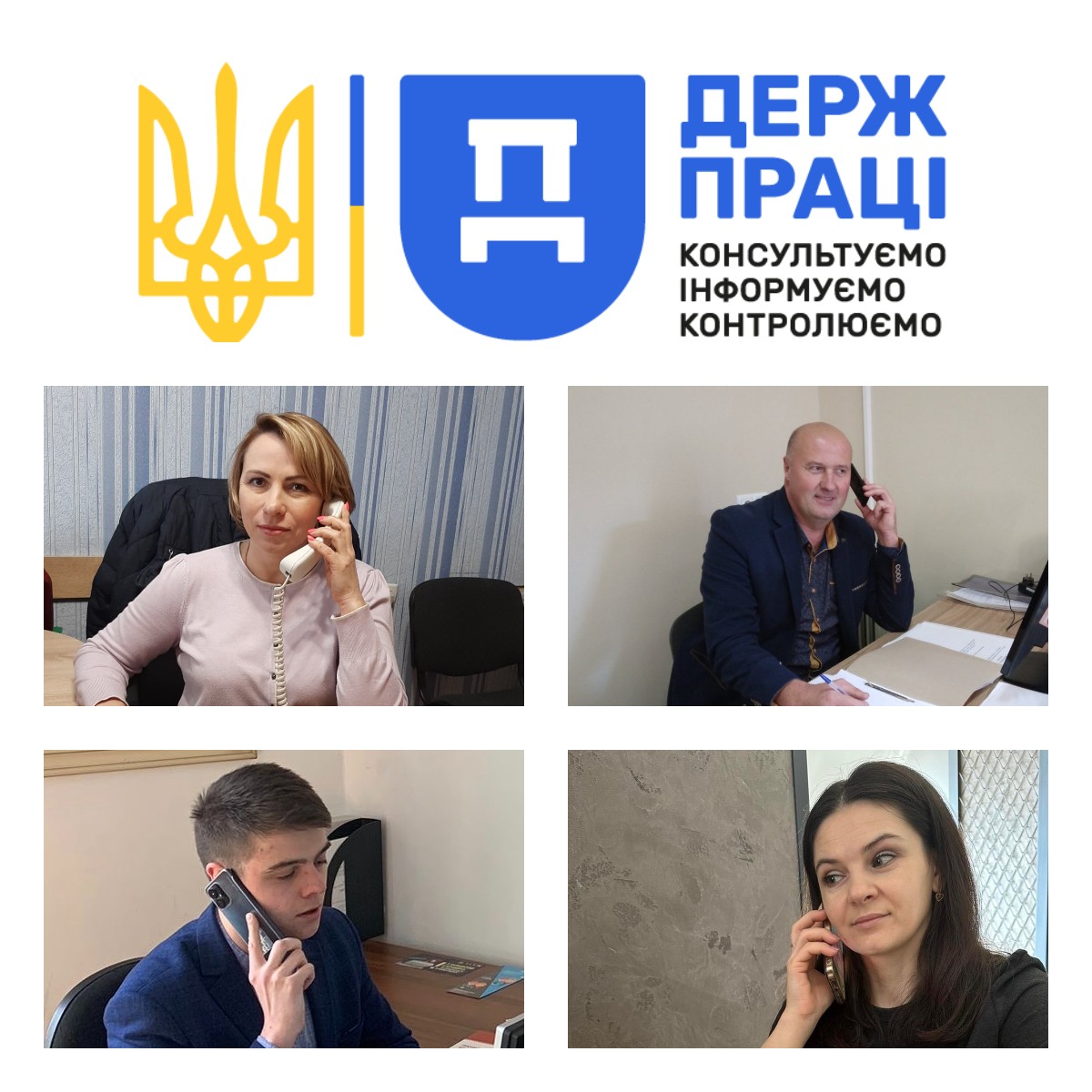 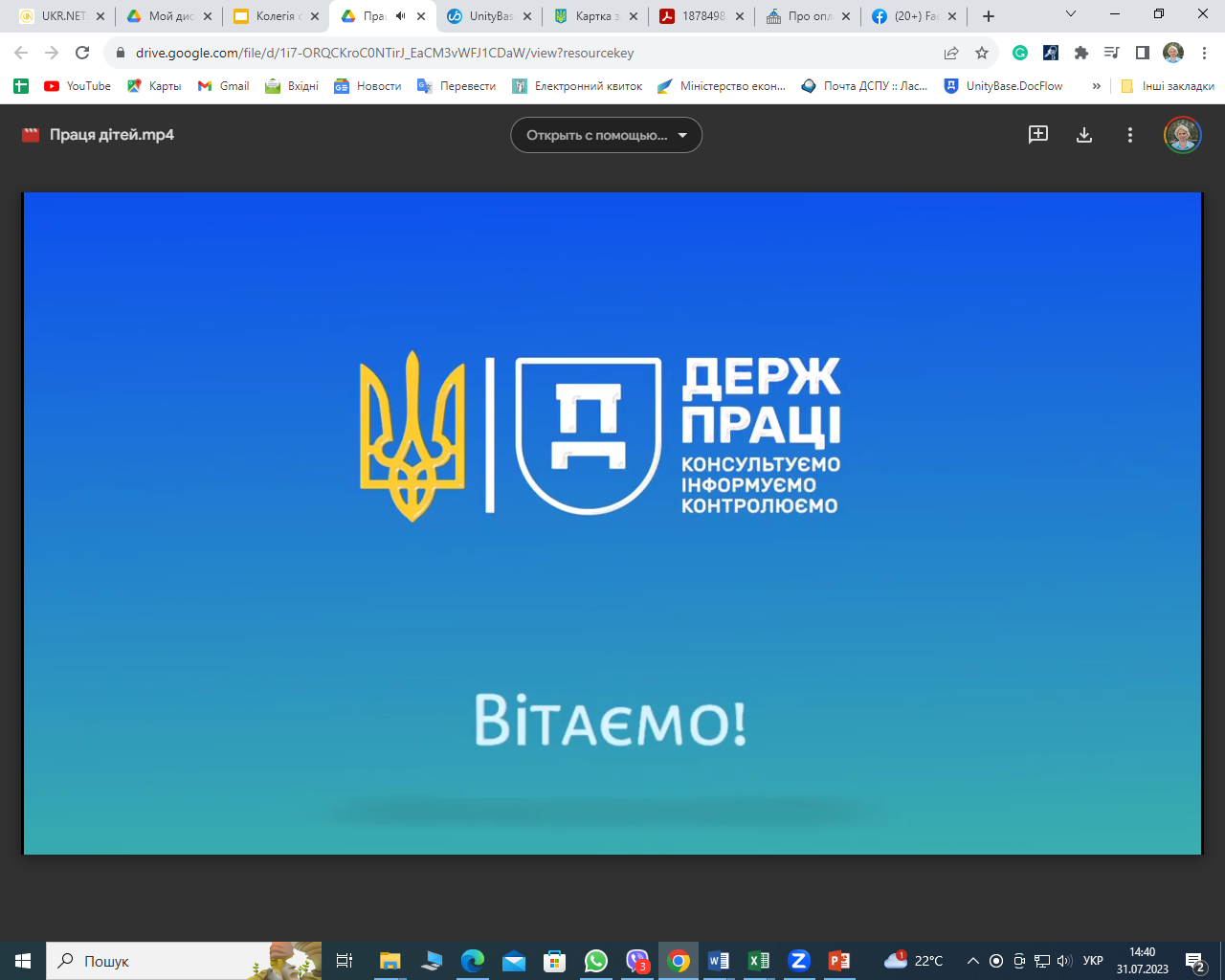 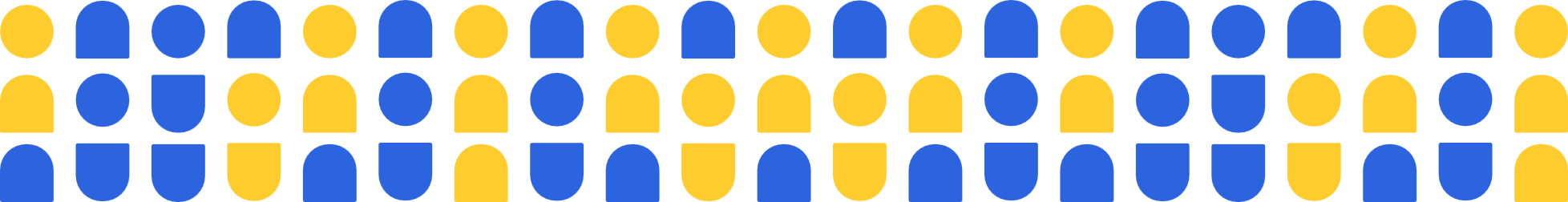 Інформаційний портал pratsia.in.ua
Анімаційні ролики
https://m.youtube.com/@user-om9dz7ey4r/videos
Сервіс онлайн консультацій «інтерактивний інспектор»
www.dsp.gov.ua
www.pratsia.in.ua